Coal Refuse FirE and pollution emissions
nicole swartwood
atmospheric chemistry 
april 19, 2016
Motivation
“The contribution of coal fires to the global pool of atmospheric CO2 is little known but potentially significant.” –USGS, 2009 

Coal fire remediation project costs exceeds $1 million 
90% of these funds in PA and WV

No accurate inventoryunofficial estimates ~150 uncontrolled surface and underground mine fires in US as of 2003.
What is coal refuse?aka Gob piles, slate dumps, coal refuge, and waste piles
EPA: waste products of coal mining, physical coal cleaning, and coal preparation operations containing coal, matrix material, clay and other organic and in organic material. 

PA regulations: “any waste coal, rock, shale, slurry, culm, gob, boney, slate, clay and related materials, associated with or near a coal seam, which are either brought aboveground or otherwise removed from a coal mine in the process of mining coal or which are separated from coal during the cleaning or preparation operations. The term includes underground development wastes, coal processing wastes, excess spoil, but does not mean overburden from surface mining activities.”
Chemical composition
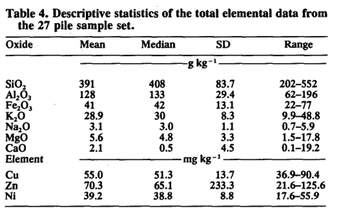 Carbon makes up about 1/3 of
coal refuse.
Stewart, 1992.
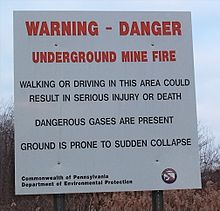 Coal refuse fires
Natural and anthropogenic

Difficult to extinguish

long lifetimes

Particularly dangerous if they reach original coal seam
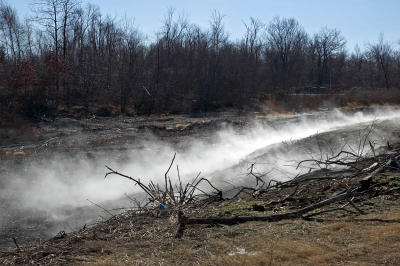 Mechanism
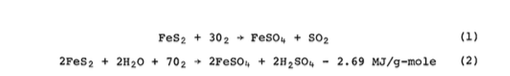 [Speaker Notes: Particle size—smaller size exposese greater total surface area to oxidation, more rapid oxidation, but fine, tight packed can reduce air flow and reduce oxidation.]
Products of combustion
Gases
Hydrocarbons
Hydrogen
Carbon monoxide 
Complete combustion: CO2 and H2O
Others 

Particulates
Products of incomplete combustion: carbon suspended as smoke.
[Speaker Notes: Dependent on 
	o2 concentration in the pile – particle size, type of surface, and windspeed. 
	type of coal
	relative humidity 
	moisture content of coal 
	type of refuse
	temperature]
Fell Township, PA
a case study
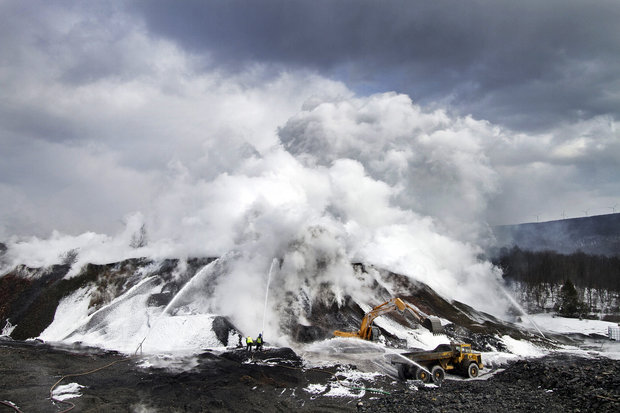 FELL TOWNSHIP, PA
December –May 2014
[Speaker Notes: Covers approximately 7 acres in simpson PA /FELL TOWNSHIP/LACKAWANNA COUNTY

LIKELY STARTED BY BURNING TRASH, TIRES]
“Our air sampling during the peak of the fire indicated that the public was not at risk of inhaling dangerous fumes.”Northeast Regional Office Director,Mike Bedrin
http://thetimes-tribune.com/news/dep-fell-twp-fire-extinguished-1.1690008
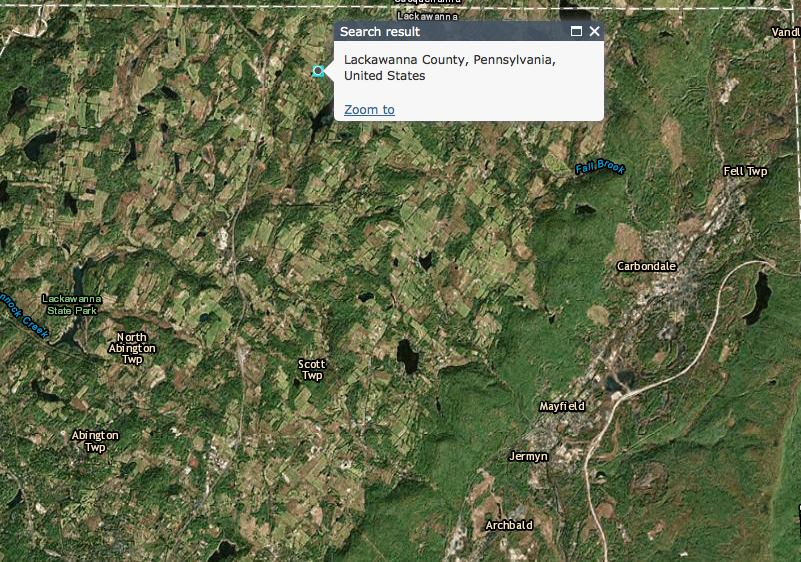 EPA 
AirData
[Speaker Notes: National standard of 9 ppm for 8 hours]
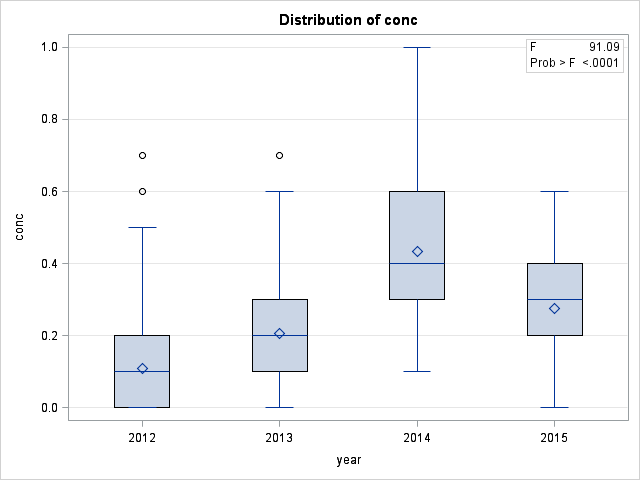 Estimated .237 ppm increase in daily high average.
[Speaker Notes: National standard of 12]
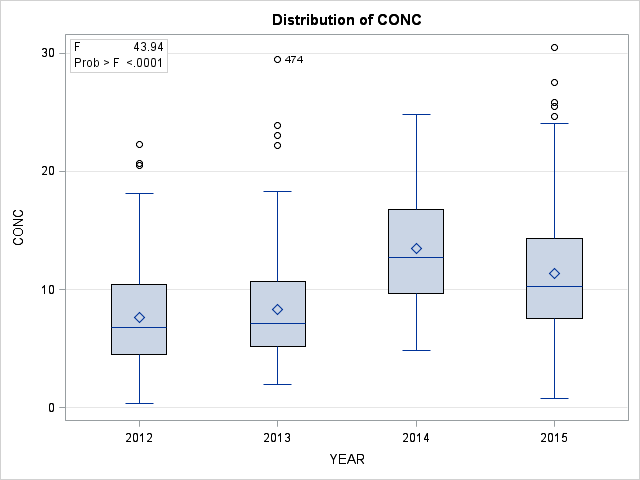 Estimated 4.38 ug/m3 increase in daily high average.
[Speaker Notes: 53 ppb over one year]
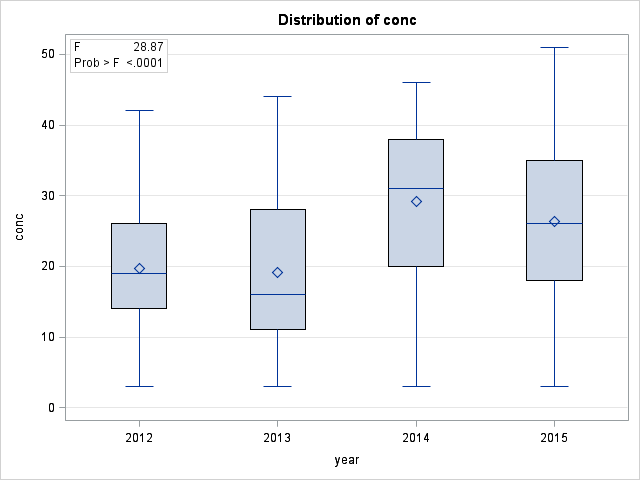 Estimated increase of 7.425 ppb, daily high average.
[Speaker Notes: 8 hours of 0.070]
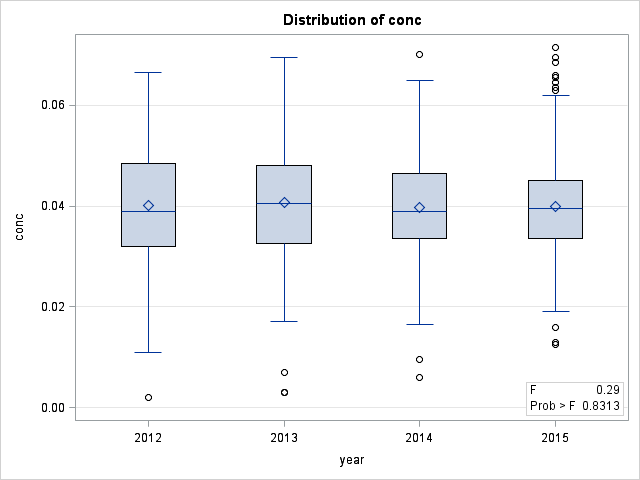 Estimated 0.0006 ppm increase daily high average.
Impacts
Health effects are unclear
Research focuses on industrial combustion by products
Chemical differences between industrial useful coal and coal refuse makes these studies weak.
Finkelman, 2004.
references
EPA. 1978. Source Assessment: Coal Refuse Piles, Abandoned Mines and Outcrops, State of the Art. 

Finkelman, R.B., 2004, Potential health impacts of burning coal beds and waste banks: International Journal of Coal Geology, v. 59, p. 19–24. 

Stewart, B.R. and W.L. Daniels. 1992. Physical and Chemical Properties of Coal Refuse from Southwest Virginia: J. Environ. Qual, v. 21, p. 635-642. 

USGS. 2009. Emissions from Coal Fires and Their Impact on the Environment: Fact Sheet.